“Single-Engine Failure After Takeoff:The Anatomy of a Turn-back Maneuver”Part 3
Les Glatt, Ph.D.
ATP/CFI-AI
VNY FSDO FAASTeam Representative
lgtech@roadrunner.com
(818) 414-6890
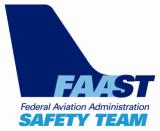 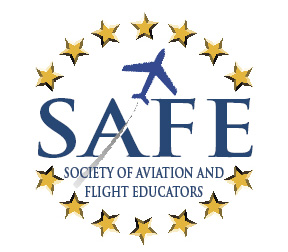 Checked Out From The SAFE Members Only Resource Center
Society of Aviation and Flight Educators – www.safepilots.org
1
What Type of Chart Would be Valuable to a Pilot?
2
Required Runway Length Versus Distance From DER
This type of chart would be very useful to a pilot on the ground prior to take-off
If runway length required is longer than available runway length 
We have “impossible turn-back” scenario
Risk reduction decision would be to land straight ahead
If runway length required is less than available runway length
We have a potentially successful turn-back
Runway length available may be greater than that required only in a given range of distance from DER
Narrow envelope for potentially successful turn-back maneuver
Risk reduction decision may be to choose to land straight ahead
3
*
Take-Off/Climb Profile for a Turn-back Maneuver
HEF

HL
V1
V*
VX
* at V*
50 + h
50
0
DER
LHUMAN_FACTORS
TOD-50 -Vx
L1
Acc. to V*
L2
L – L1 – L2
Engine Failure
Runway Length  - L
Distance from DER - D
4
*
Basic Aerodynamics of the Climb
5
What is the First Myth of Steady Climbing Flight?
In steady climbing flight is the lift
Greater than the aircraft weight
Equal to the aircraft weight
Less than the aircraft weight

In steady climbing flight the lift is less than the aircraft weight
Why?
6
Forces Acting on the Aircraft During a Climb
Lift

Drag

Weight

Thrust
7
Forces in Steady Climbing Flight
Lift
Thrust
V
T
Weight
L
Drag

D
W

8
Forces in  Steady Climbing Flight
Balance of forces along the flight path






Balance of forces perpendicular to the flight path
Lift is always less than weight 
in a steady climb
9
How Do We Select V* ?
10
Selecting the airspeed V*
Need to be at V1 before starting turn-back maneuver

During the climb thrust is balanced by drag and the component of weight along the flight path
11
Selecting the airspeed V* (cont.)
When engine fails the aircraft will decelerate rapidly

Deceleration of the aircraft is directly proportional to the net force imbalance along the flight path and  inversely proportional to the aircraft weight

If the pitch attitude is lowered to the horizon the component of weight along the flight path is reduced considerably and drag will be the predominant deceleration force
C-172 at gross weight can decelerate 10 kts in 4-5 seconds
12
Selecting the airspeed V* (Cont.)
V* should be at least V1+10 kts for a C-172
In C-172 V1 is 65 KIAS 
V* should be 75 KIAS ( very close to best rate of climb speed - 78 KIAS)
13
C-172 Climb Angle Versus Airspeed(Gross Weight)
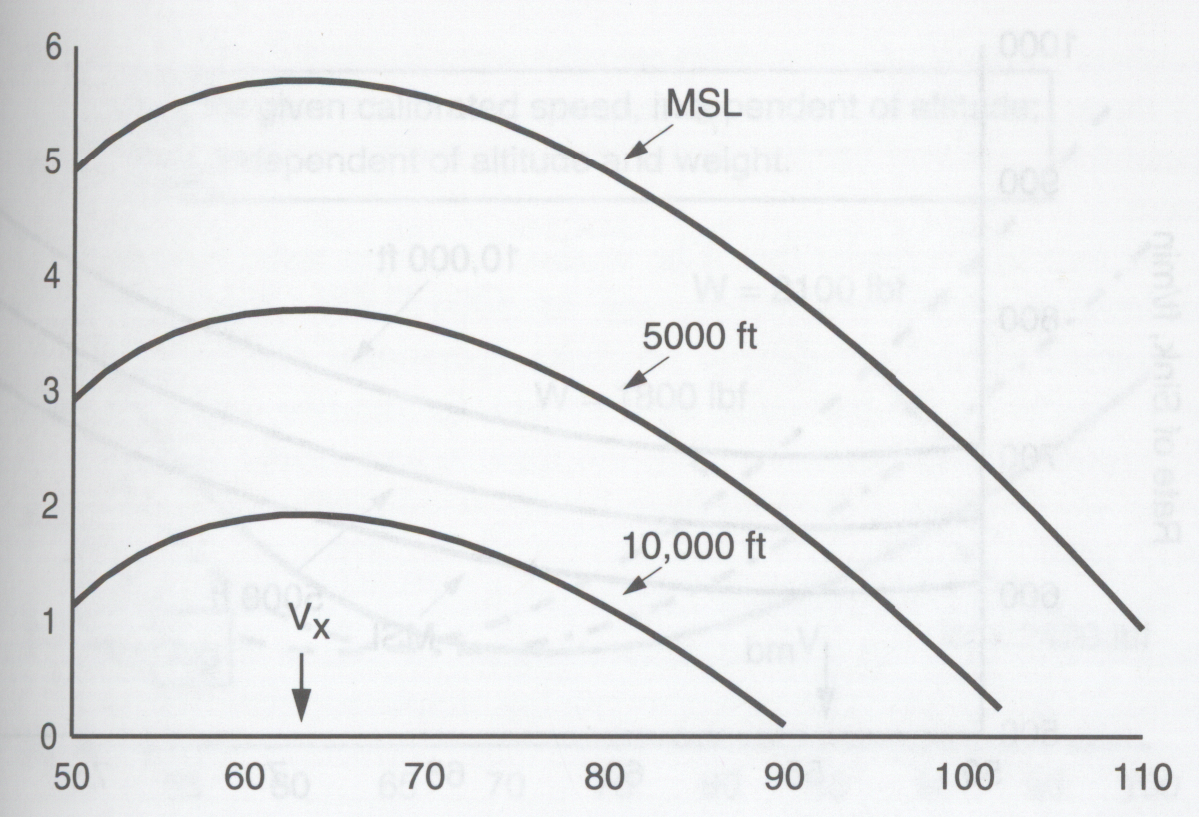 Climb  Angle  (deg)
V*
V (KCAS)
“Performance of Light Aircraft “ by J.T. Lowry
14
C-172 Rate of Climb Versus Airspeed
Rate of Climb (ft/min)
VY
V*
V (KCAS)
“Performance of Light Aircraft “ by J.T. Lowry
15
Parameters Used to Create Chart of Minimum Required Runway Length Versus Distance From DER
Use procedure for short-field take-off over 50 ft obstacle

L1  obtained from POH      

Accelerate to V* =75KIAS

L2  = 600 ft  which is obtained by assuming a 5 sec elapsed time to accelerate from VX to V* 

h=50 ft which is determined from the average speed and climb angle over the distance L2

Climb angle at 75KIAS – 5.25 degrees
16
Parameters Used to Create Chart of Minimum Required Runway Length Versus Distance From DER (Cont.)
Assume 5 secs after engine failure before aircraft starts turn-back maneuver

 LHuman_Factors  = 600 ft based on the average speed in decelerating from V* to V1

No altitude loss in this segment (=0 )
Non-zero value of  can be included by a simple modification to the end result which increments the required runway length
17
*
C-172 Minimum Runway Length for Turn-back Maneuver(Gross Weight, Sea Level, No Wind Case, Flight Path Angle for Climb   – 5.25 degrees)
18
C-172 Minimum Runway Length for Turn-back Maneuver(Gross Weight, Sea Level, No Wind Case, Flight Path Angle for Climb   – 5.25 degrees)
19
C-172 Expected Height Above DER (Gross Weight, Sea Level, No Wind)Flight Path Angle for Climb 5.25 deg
20
*
How Do We Know that both Aircraft and Pilot are Performing Correctly?
21
Three Opportunities to Check Both Aircraft and Pilot Performance Before Executing a Turn-back Maneuver
Check distance down the runway at lift-off (compare with POH)

Check distance down the runway when aircraft is 50 feet above the surface (compare with POH)

Check altitude (HL) of the aircraft at the DER

If altitude at DER does not correspond to at least HL 
Revert to straight ahead procedure in case of engine failure
22
*
Executing Turn-back Maneuvers at High Density Altitude Airports
23
Why are the Cards Stacked the Against the Pilot in Attempting this Maneuver?
Altitude loss is affected by the density in the turning segments of the maneuver
Altitude loss per degree of turn varies inversely with the density of the air 
Higher altitude translates into increased altitude loss in the turns 
For the same KCAS the TAS is higher at higher density altitudes 
Increases radius of the turn in segments 1 and 3
Impossible turn-back zone increases in length
Final intercept angle increases since for a given distance from the DER the value of D/R decreases
 Increases altitude loss in segment 3 due to increase value of 
24
Why are the Cards Stacked Against the Pilot in Attempting this Maneuver? (Cont.)
Take-off performance degraded at high density altitude
Requires more runway length for TOD over 50 foot obstacle
Requires longer distance to accelerate to V*
Distance between the point of the engine failure and initiation of first turn increases
Climb angle is reduced compared to sea level climb angle
Sea Level -  = 5.25 deg
5000 ft altitude -  = 3.25 deg
Overall effect
Greater altitude loss in turn-back
Significantly longer required runway lengths for a potentially successful turn-back maneuver
25
*
How Much Time Elapses When Performing a Teardrop Turn-back Maneuver?
26
Elapsed Time for Execution of the Turn-back Maneuver in C-172(Gross Weight, Sea Level, No Wind)
Rate of Turn in Segment 1 = 16.3 deg/sec
Rate of Turn in Segment 3 = 4.4 deg/sec
Time to Glide in Segment 2 = 0.0091 * Distance
*
27
What About Lowering the Gear in a Complex Aircraft?
Do not lower gear prior to completing segment 1 turn

L/D ratio is reduced with the gear down due to the increase in the parasite drag

Gear should be lowered in segment 2

Need to know best glide speed for the weight of the aircraft with the gear down
28
What About Lowering the Gear in a Complex Aircraft? (Cont.)
Time to complete the turns in both segment 1 and 3






Knowing the duration of time for all 3 segments and the time it takes to lower and lock the gear provides the necessary information to determine when the gear should be lowered in segment 2
Inability to lower the gear in segment 2 would indicate that the turn-back maneuver should probably not be executed unless you are willing to land gear-up
29
*
Taking Another Look at the Keyhole/Racetrack Turn-back Scenario
30
Racetrack Turn-back Maneuver
Scenario 1: Gross weight, sea level, no wind case





360 degree turn at 45 deg bank angle
Remaining runway length at least 1500 feet from start of turn-back
Minimum required runway length – 7100 feet
190 feet altitude loss per 180 deg turn
Climb angle at V* - 5.25 deg
1500 feet
31
Racetrack Turn-back Maneuver (Cont.)
Scenario 2: Gross weight, sea level, no wind case
Turn-back initiated at the DER





Two 180 deg turns at 45 deg bank angle
Straight leg of 1500 feet at max L/D 
Minimum required runway length – 7500 feet
1500 feet
32
Racetrack Turn-back Maneuver (Cont.)
Can Racetrack turn-back be used to fill the gap where the teardrop turn-back cannot be used?
Assume turn-back started 800 feet from DER
Additional 800 feet traveled past the DER requires additional 800 feet of runway (gliding back to DER)
Minimum runway length required – 8300 feet 

Keyhole scenario would require slightly more runway than racetrack scenario
Depends on the ratio of      and wind direction
33
*
Runway Length of Airports Between Santa Barbara and North San Diego County With Elevations Below 1000 Feet MSL (23 Airports)
34
Runway Length of Airports from Santa Barbara to North San Diego Country With Elevations Below 1000 Feet MSL (23 Airports Cont.)
35
How Many of These 23 Airports Can a C-172 Execute a Potentially Successful Turn-back Maneuver
Using a teardrop turn-back maneuver?
10 airports

Using a keyhole/racetrack turn-back maneuver?
3 airports
Does this get your attention?
36
*